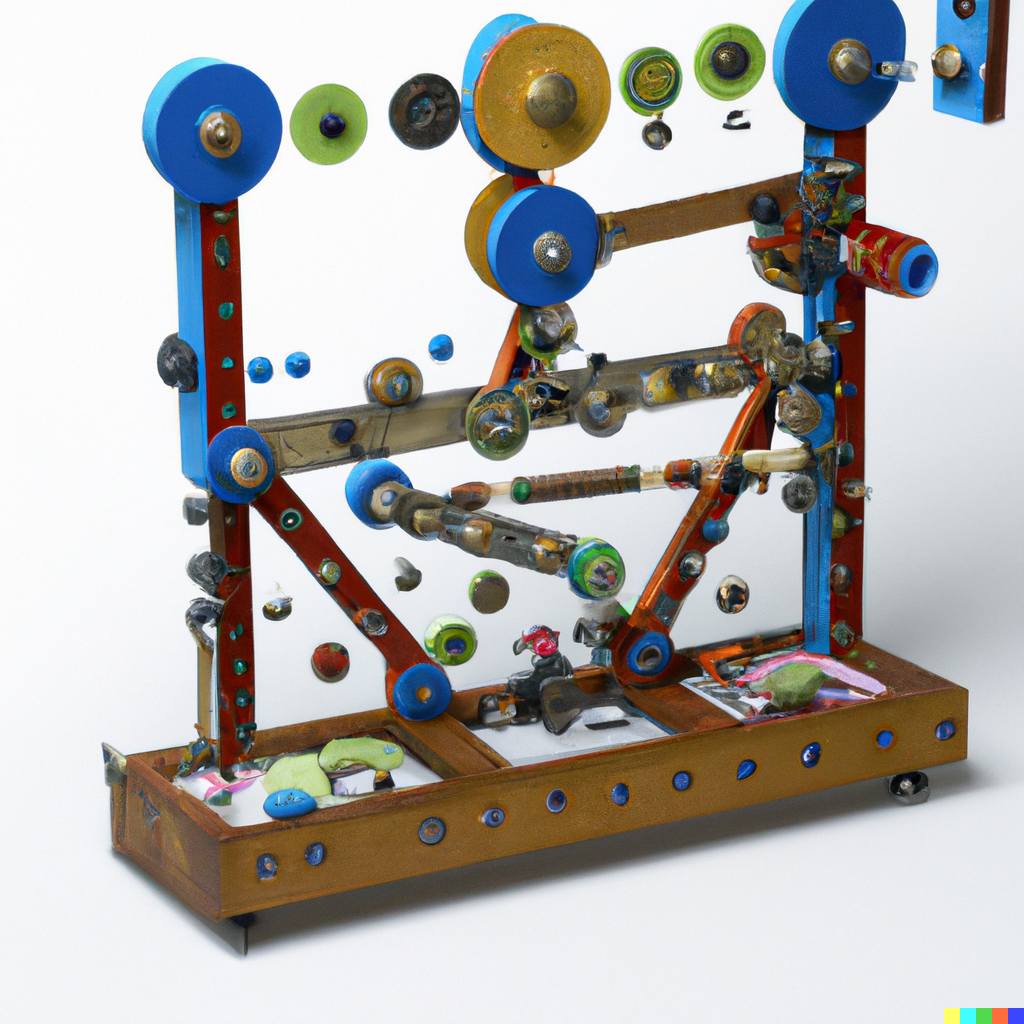 CS21 Decidability and Tractability
Lecture 9
January 24, 2024
Deciding CFLs
Convert CFG into Chomsky Normal Form
parse tree for string x generated by nonterminal A:
A
B
C
x
January 24, 2024
CS21 Lecture 9
2
Deciding CFLs
An algorithm:
IsGenerated(x, A)
if |x| = 1, then return YES if A → x is a production, else return NO
for all n-1 ways of splitting x = yz
    for all ≤ m productions of form A → BC
        if IsGenerated(y, B) and IsGenerated(z, C),    		return YES
return NO
worst case running time?
January 24, 2024
CS21 Lecture 9
3
Deciding CFLs
January 24, 2024
CS21 Lecture 9
4
Deciding CFLs
January 24, 2024
CS21 Lecture 9
5
Deciding CFLs
O(nm) steps
O(n3m3) steps
January 24, 2024
CS21 Lecture 9
6
Deterministic PDA
January 24, 2024
CS21 Lecture 9
7
Deterministic PDA
A technical detail: 
	we will give our deterministic machine the ability to detect end of input string
add special symbol ■ to alphabet
require input tape to contain x■
language recognized by a deterministic PDA is called a deterministic CFL (DCFL)
January 24, 2024
CS21 Lecture 9
8
Example deterministic PDA
0, ε → 0
ε, ε → $
1, 0 → ε
■, $ → ε
1, 0 → ε
January 24, 2024
CS21 Lecture 9
9
Deterministic PDA
Theorem: DCFLs are closed under complement  
(complement of L in Σ* is (Σ* - L) )
Proof attempt:
swap accept/non-accept states
problem: might enter infinite loop before reading entire string
machine for complement must accept in these cases, and read to end of string
January 24, 2024
CS21 Lecture 9
10
Example of problem
1, ε → ε
0, ε → ε
0, ε → ε
■, ε → ε
■, ε → ε
1, ε → ε
ε, ε → $
ε, ε → $
January 24, 2024
CS21 Lecture 9
11
Example of problem
1, ε → ε
0, ε → ε
0, ε → ε
■, ε → ε
■, ε → ε
1, ε → ε
ε, ε → $
ε, ε → $
January 24, 2024
CS21 Lecture 9
12
Deterministic PDA
Proof:
convert machine into “normal form”
always reads to end of input
always enters either an accept state or single distinguished “reject” state, and stay there
step 1: keep track of when we have read to end of input
step 2: eliminate infinite loops
January 24, 2024
CS21 Lecture 9
13
Deterministic PDA
step 1: keep track of when we have read to end of input
q0’
q0
q1
q1’
■, ? → ?
■, ? → ?
q3
q3’
q2
q2’
January 24, 2024
CS21 Lecture 9
14
Deterministic PDA
step 1: keep track of when we have read to end of input
■, ? → ?
q0’
q0
q1
q1’
■, ? → ?
q3
q3’
q2
q2’
for accept state q’: replace outgoing “ε, ? → ?” transition with self-loop with same label
January 24, 2024
CS21 Lecture 9
15
Deterministic PDA
step 2: eliminate infinite loops

add new “reject” states
a, t →t  (for all a, t)
ε, t → t  (for all t)
r’
r
■, t → t  (for all t)
January 24, 2024
CS21 Lecture 9
16
Deterministic PDA
step 2: eliminate infinite loops
on input x, if infinite loop, then:
stack height
time
i0
i1
i2
i3
infinite sequence i0< i1< i2< … such that for all k, stack height never decreases below ht(ik) after time ik
January 24, 2024
CS21 Lecture 9
17
Deterministic PDA
step 2: eliminate infinite loops
infinite seq. i0< i1< … such that for all k, stack height never decreases below ht(ik) after time ik
infinite subsequence j0< j1< j2< … such that same transition is applied at each time jk
never see any stack symbol below t from jk on
 we are in a periodic, deterministic sequence of stack operations independent of the input
p
ε, t → s
January 24, 2024
CS21 Lecture 9
18
Deterministic PDA
step 2: eliminate infinite loops
infinite subsequence j0< j1< j2< … such that same transition is applied at each time jk
safe to replace:
a, t →t  (for all a, t)
ε, t → t  (for all t)
ε, t → s
r’
p
r
ε, t → s
ε, t → s
or
■, t → t  (for all t)
p’
ε, t → s
CS21 Lecture 9
19
Deterministic PDA
finishing up…
have a machine M with no infinite loops
therefore it always reads to end of input
either enters an accept state q’, or enters “reject” state r’

now, can swap: make r’ unique accept state to get a machine recognizing complement of L
January 24, 2024
CS21 Lecture 9
20
Summary
Nondeterministic Pushdown Automata (NPDA)
Context-Free Grammars (CFGs) describe Context-Free Languages (CFLs)
terminals, non-terminals
productions
yields, derivations
parse trees
January 24, 2024
CS21 Lecture 9
21
Summary
grouping determined by grammar
Chomsky Normal Form (CNF)

NDPAs and CFGs are equivalent

CFL Pumping Lemma is used to show certain languages are not CFLs
January 24, 2024
CS21 Lecture 9
22
Summary
deterministic PDAs recognize DCFLs
DCFLs are closed under complement

there is an efficient algorithm (based on dynamic programming) to determine if a string x is generated by a given grammar G
January 24, 2024
CS21 Lecture 9
23
So far…
several models of computation
finite automata
pushdown automata
fail to capture our intuitive notion of what is computable
all languages
regular languages
context free languages
January 24, 2024
CS21 Lecture 9
24
So far…
We proved (using constructions of FA and NPDAs and the two pumping lemmas):
{anbn : n ≥ 0 }
regular languages
all languages
context free languages
{anbncn : n ≥ 0 }
January 24, 2024
CS21 Lecture 9
25
A more powerful machine
limitation of NPDA related to fact that their memory is stack-based (last in, first out)

What is the simplest alteration that adds general-purpose “memory” to our machine?

Should be able to recognize, e.g., {anbncn : n ≥ 0 }
January 24, 2024
CS21 Lecture 9
26
Turing Machines
input tape
…
1
1
0
0
1
1
0
0
0
0
1
1
finite control
read/write head
q0
New capabilities:
infinite tape
can read OR write to tape
read/write head can move left and right
January 24, 2024
CS21 Lecture 9
27
Turing Machine
Informal description:
input written on left-most squares of tape
rest of squares are blank
at each point, take a step determined by
current symbol being read
current state of finite control
a step consists of
writing new symbol 
moving read/write head left or right
changing state
January 24, 2024
CS21 Lecture 9
28
Example Turing Machine
input tape
…
1
#
0
1
0
finite control
q0
read/write head
January 24, 2024
CS21 Lecture 9
29
Turing Machine diagrams
a → b,L
a → R
states     (1 accept + 1 reject)
start state
b → L
b → R
qreject
qaccept
b → a,R
transition label: (tape symbol read → tape symbol written, direction moved)
“_” means blank tape square
a → R means “read a, move right”
a → L means “read a, move left”
a → b, R means “read a, write b, move right
January 24, 2024
CS21 Lecture 9
30
Example TM diagram
0,1 → R
0,1 → R
0,1,# → L
0,1 → R
x → R
#→R
_→L
_→R
#→R
q1
q3
q5
q7
q9
0 → _,R
0 → x, R
0 → x, L
x → R
x → R
0,1,x,# → L
_→R
#→R
_→R
q0
q11
q12
q13
qaccept
# → R
1 → x, R
1 → x, L
1 → _,R
q2
q4
q6
q8
q10
#→R
_→L
_→R
#→R
0,1 → R
0,1 → R
0,1,# → L
0,1 → R
x → R
January 24, 2024
CS21 Lecture 9
31